Preview: How to ComposeGood Music?“Happiness is with you”
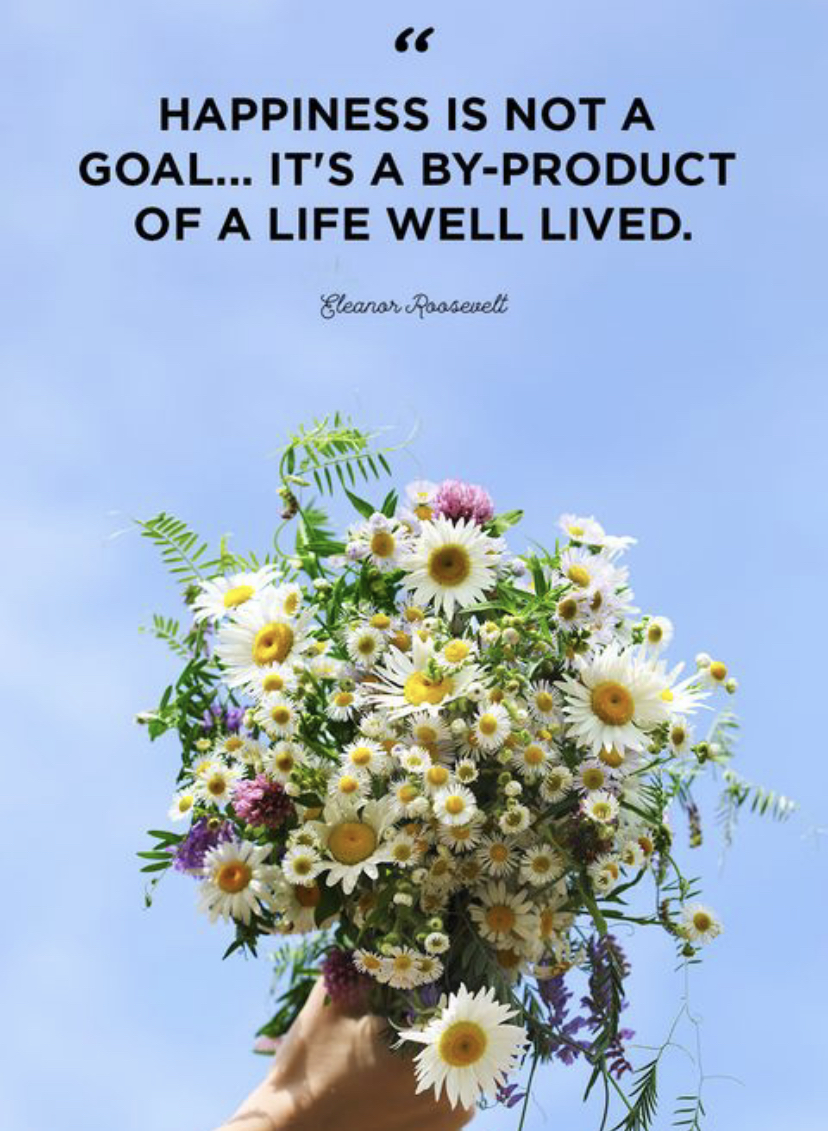 Click to listen
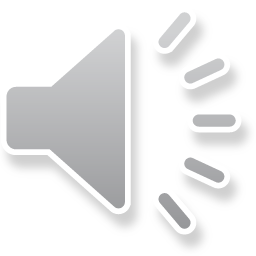 Learning outcomes:
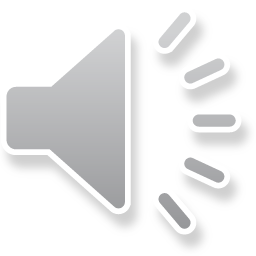 Click to listen
Greater appreciation & gratitude for nature/what you love
Generating positive emotions and greater well-being through song writing.
Understanding the secret to song writing is …
Why do you want to compose music?
Understanding your purpose is important before you commit to your song writing journey.
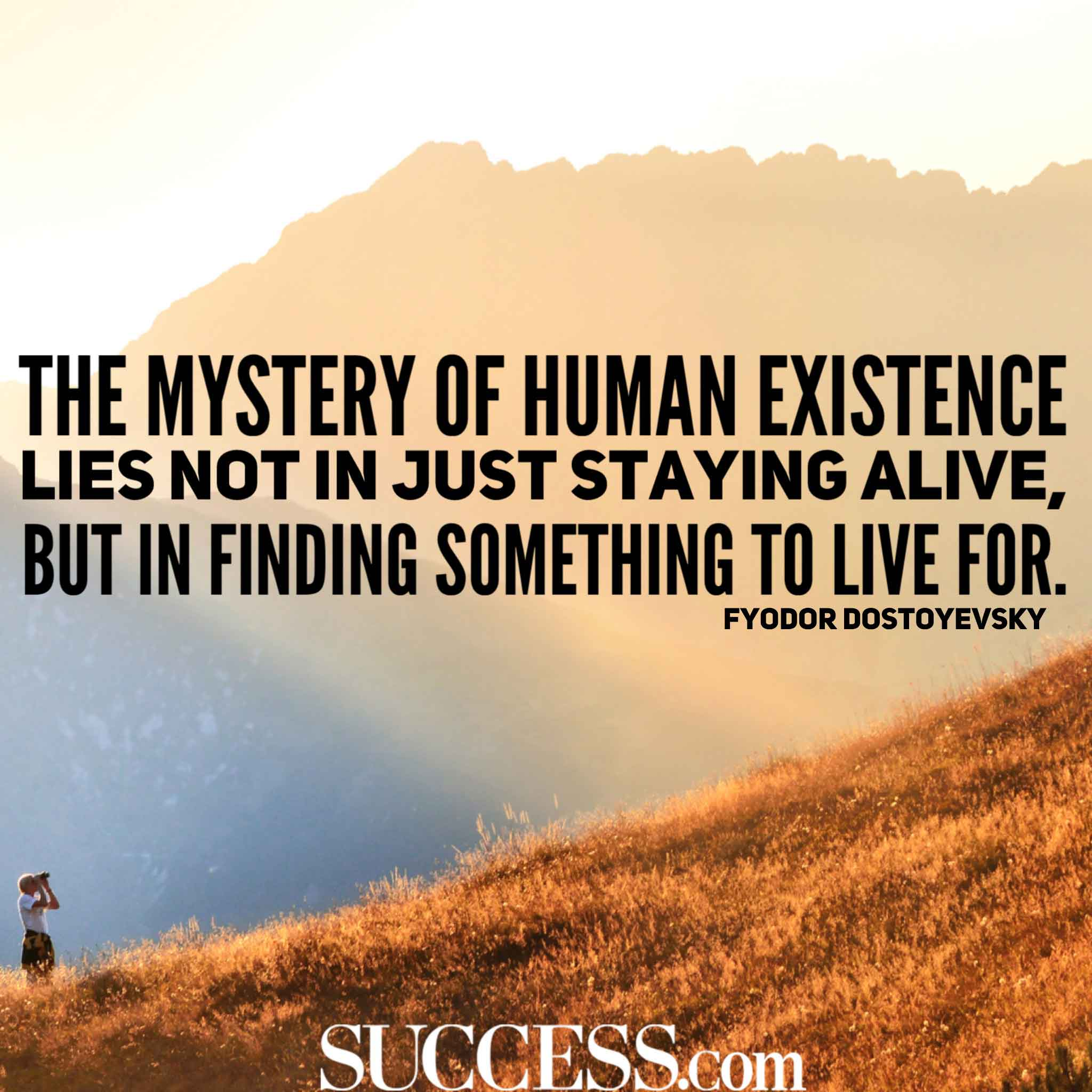 Composing your own music brings fulfilment
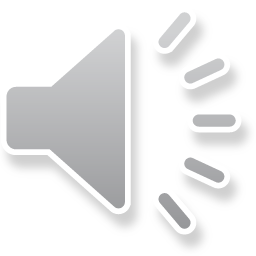 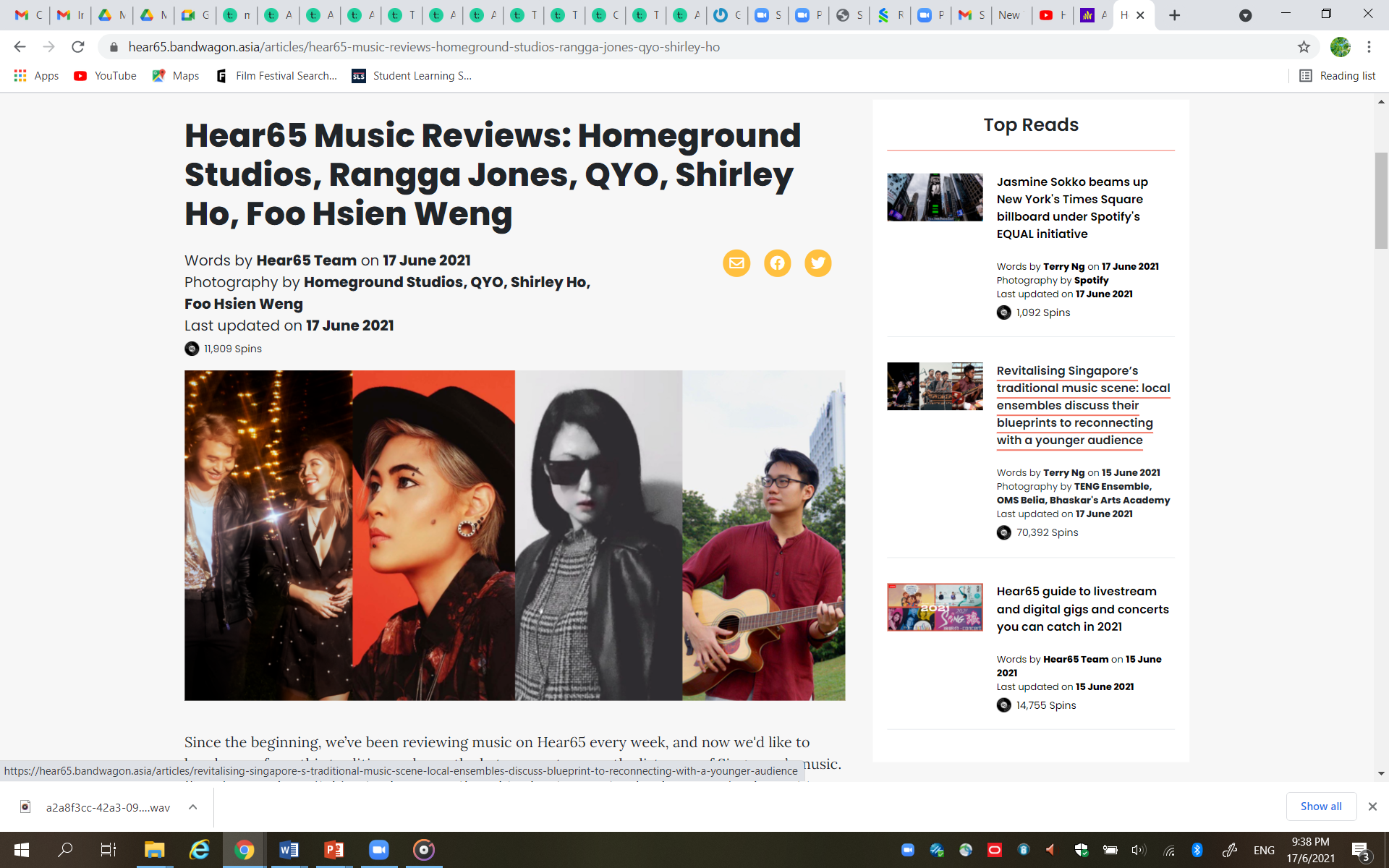 In the course you will learn the secret 5 Useful Techniques for Song Writing:
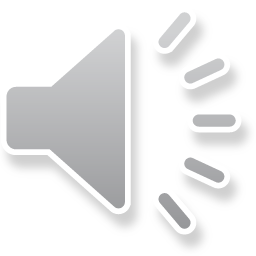 1. Journaling your genuine thoughts (blog/keep it real)
2. Use Quotes/poems to help you generate good poetic words/phrases
3. Use Rhymes
4. Use synonyms for words with better sounding.
5. Write about your passion and feelings.
Hands on Activity:
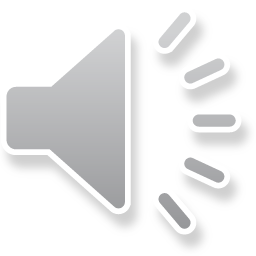 Now listen to the podcast on “Happiness is with you” in the attachment listen to the song on youtube: Shirley Ho- Topic about the inspiration for the song. 
See the song lyrics in the next slide: 
Write down the unique and beautiful lines in this song lyrics.
Which sentence can you relate to it most? 
What do you think makes a good song lyrics?
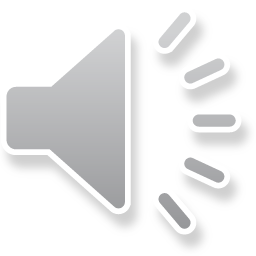 Learning from those who have experienced it makes it easier for you to accomplish what you want in your own journey.
Scan the QR code to find out about how each of my original song was composed so that you have a better understanding of the inspiration behind each of my song. If you are interested to get a copy of my CD album Illusion, email me at sunrainearthSRE@gmail.com to get a copy at a discount, free normal postage.
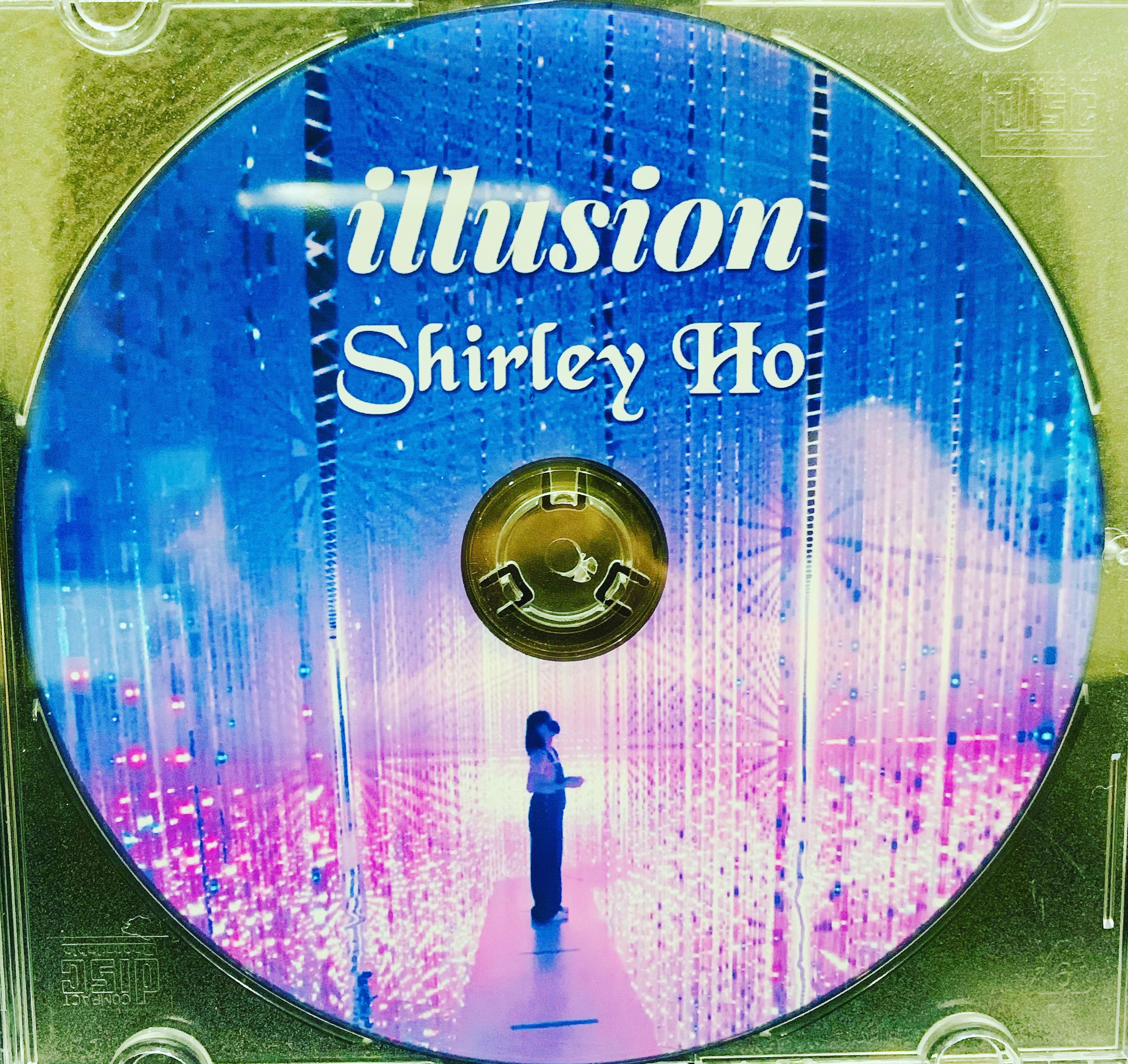 What to learn more about the song writing and be guided to complete and publish your own song?
Sign up for the courses to complete the song writing syllabus.
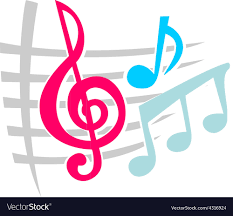 Q & A Session
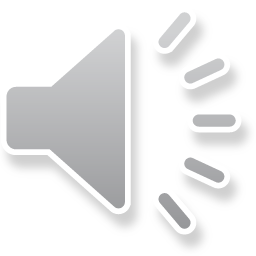 Please follow Instagram: sunrainearth
Youtube: Shirley Ho –Topic
Spotify: Shirley Ho
Email: Shirleyho13@gmail.com

Thank you for your participation!!!